第八章  力 
2、重力   力的示意图
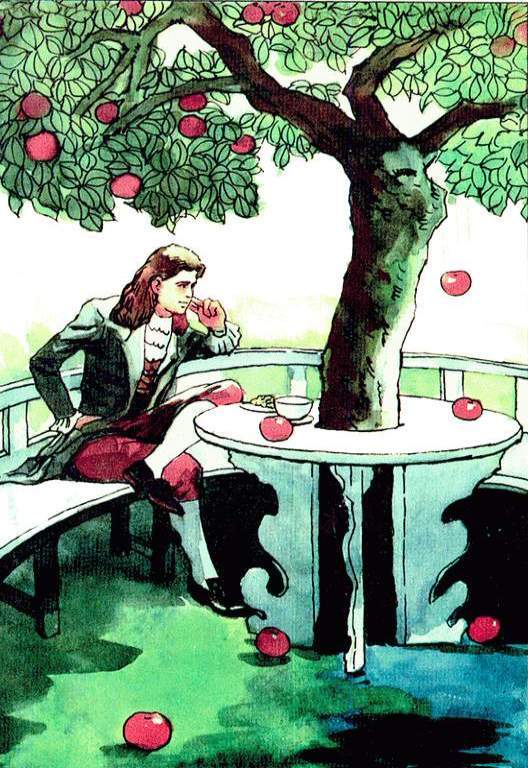 苹果为什么会落地？
水为什么会往低处流？
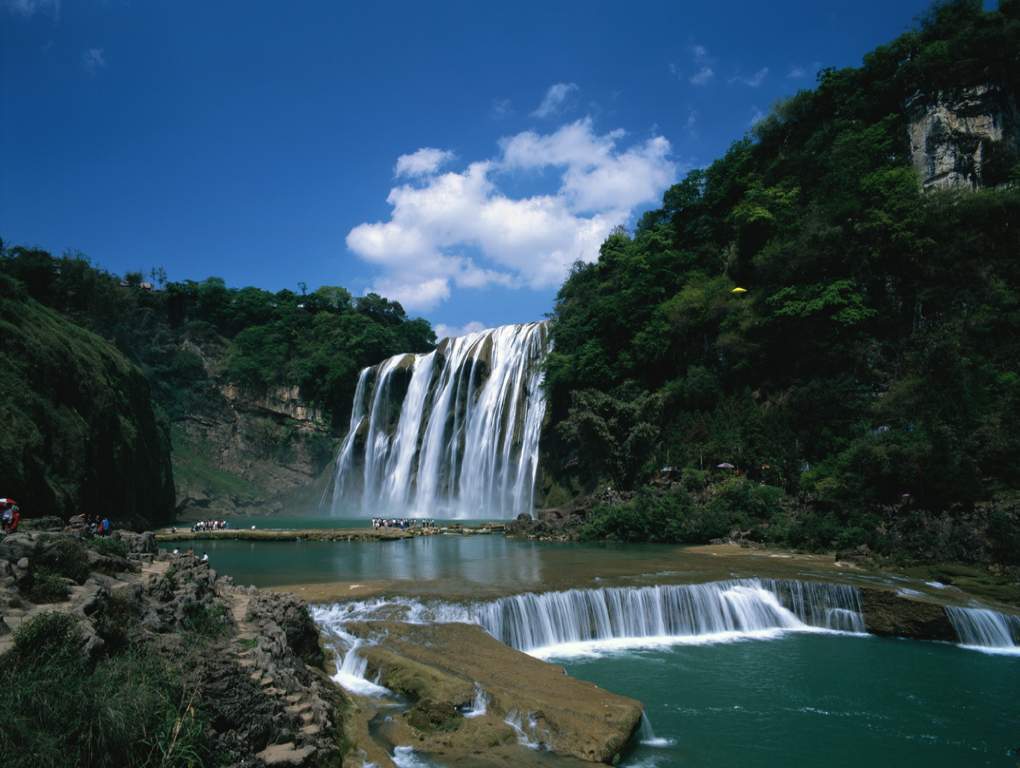 重力
G
1、概念：
物体由于地球的吸引而受到的力。
地球
重力的施力物体是______，
物体本身
重力的受力物体是_______
生活中常把物体所受重力的大小简称为物重。
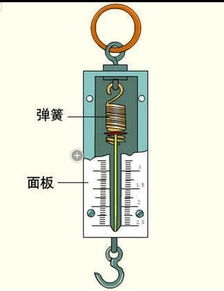 如何测量物体的重力：
物体所受重力的大小可以用弹簧测力计来测量。
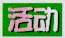 探究物体所受重力大小与质量的关系
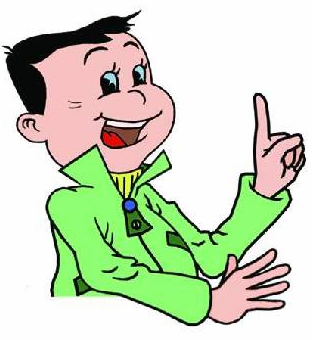 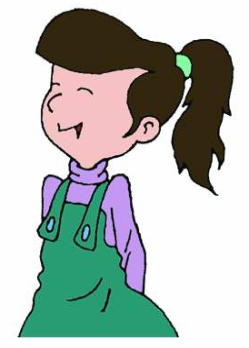 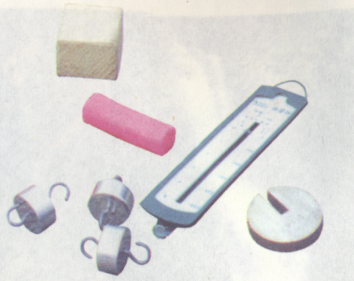 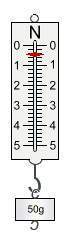 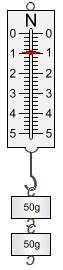 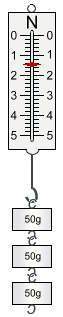 0.05
0.5
10
0.10
1.0
10
0.15
1.5
10
结论:
物体所受重力的大小与它的质量成正比
两者之间的关系可表示为 G =mg
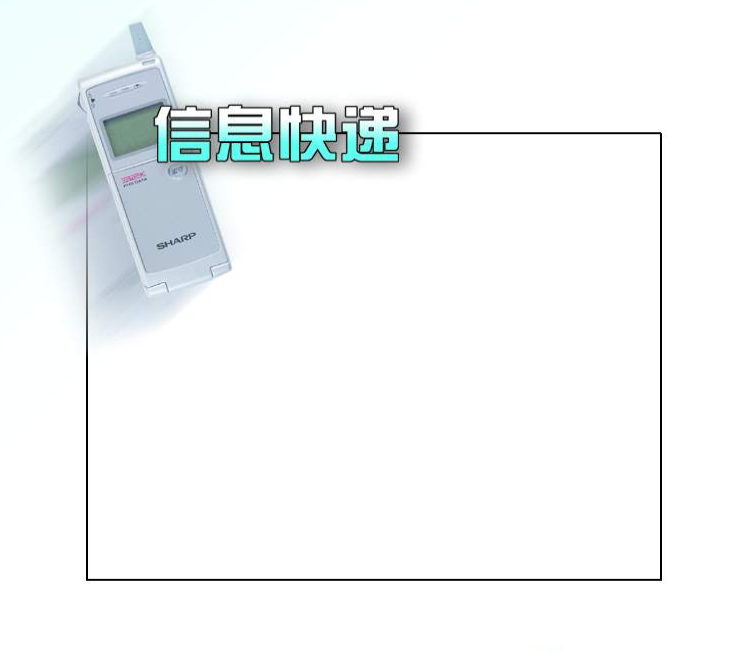 公式G=mg，g 表示物体所受重力的大小与质量之比，约等于9.8 N/kg,在不要求精确的情况下，可取g=10 N/kg。
说一说
你知道9.8N/kg的物理意义吗？
在地球附近的质量为1 kg的物体所受到的重力为9.8 N。
1.一个鸡蛋的质量是50 g,则它受到的重力为多少牛? (g=10 N/kg)
鸡蛋的质量m =50 g=0.05 kg，鸡蛋受到的重力：G=mg=0.05 kg×10 N/kg=0.5 N
2.一名中学生的重力是500 N，则它的质量是多少千克？
重力G=500 N，g=10 N/kg
中学生的质量m= G/ g = 500N /10 N/kg =50 kg
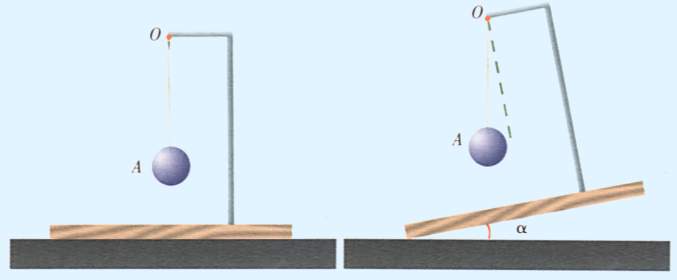 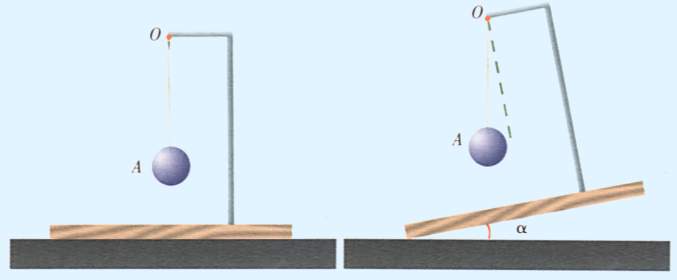 重力的方向:
如右图（a） ，将勾码悬挂在铁架台的横杆上，待勾码静止时观察细线的位置。
如右图（b），将铁架台倾斜一个角度，观察勾码静止时细线的位置。
（a）        (b)
两图中细线都处于           位置，这说明什么？
竖直向下
重力方向：
总是竖直向下。
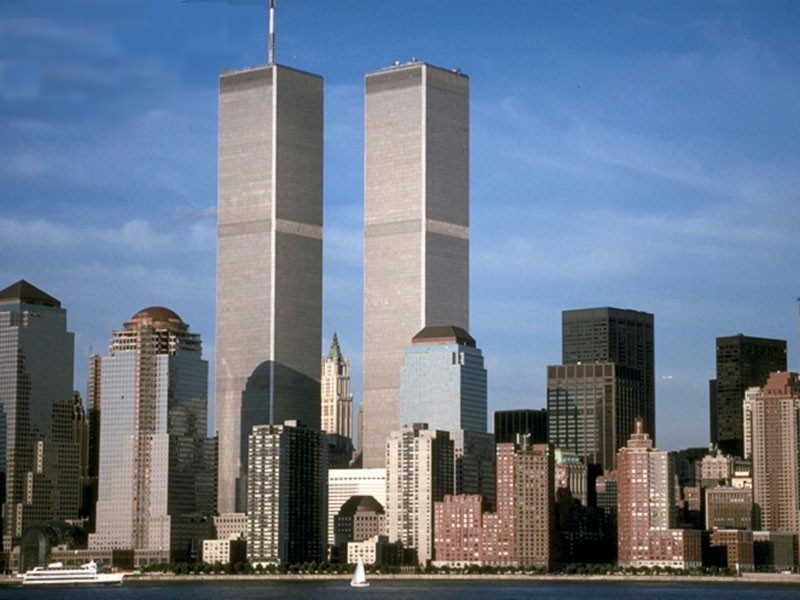 你可以用什么方法判断大楼是否竖直呢？
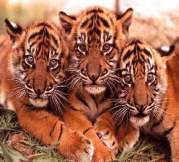 观察与思考：
1.瓦匠用什么来检查墙是否砌得竖直？
2.瓦匠如何检查窗台是否砌得水平？门框放得是否正？
3.我们用什么来检查墙壁上的画是否挂正？
结论：用重垂线
因为在一根线下挂重物时，重物静止后，在重力的作用下，悬线下垂的方向跟重力的方向一致。
重垂线的工作原理是什么？
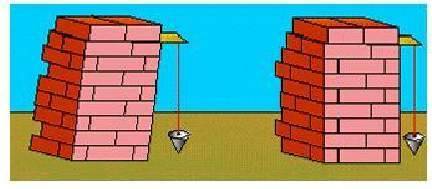 重力的方向总是竖直向下。
想想议议
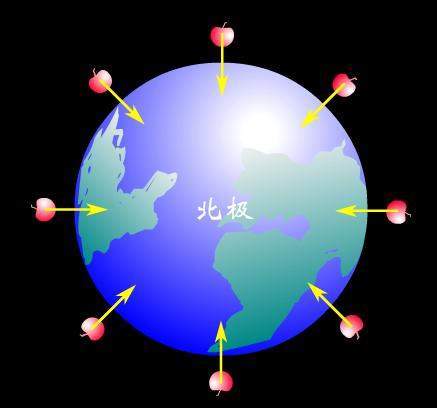 重力的方向指向哪里？
重力的方向指向地心
重心
——重力在物体上的作用点叫做重心
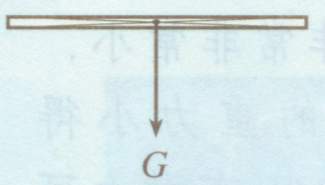 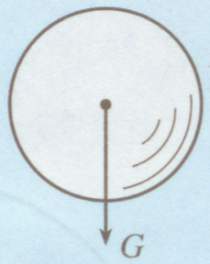 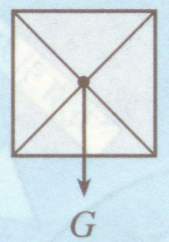 质地均匀、外形规则的物体的重心
在它的几何中心上．
力的三要素：大小、方向、作用点
重力的作用点：重心
重力的三要素
重力的大小：G=mg
重力的方向：竖直向下
重力
力的表示——力的示意图
一条带箭头的线段
G=4 N
起点-----作用点
1、确定受力物体
2、标出作用点
长度-----力的大小
3、沿力的方向画线段
箭头----力的方向
4、标出箭头表示方向
5、标出力的大小
F
G
练一练：放在水平桌面上的墨水瓶受到哪几个力的作用？施力物体分别是什么？
解：
示意图如下
F是桌面对墨水瓶的支持力，施力物体是桌子。
.
G是地球对墨水瓶的吸引力，即重力。施力物体是地球。